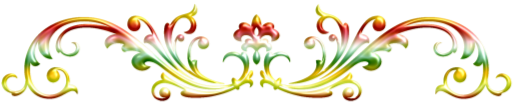 К190-летию со дня выхода сказки П.П.Ершова «Конёк-Горбунок
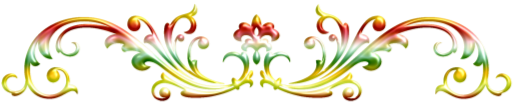 Презентацию подготовила
Пастухова Наталья Васильевна
Петр Павлович Ершов родился 1815 году в Сибири
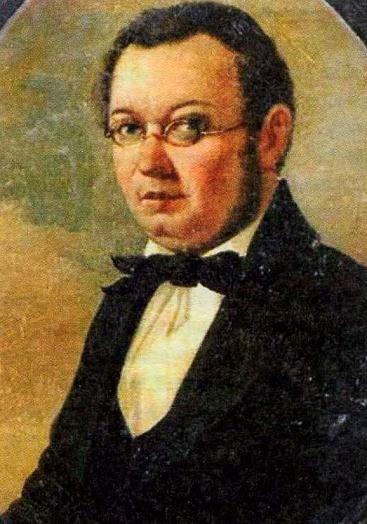 В детстве П.П. Ершов слушал сказки сибирских крестьян и очень их любил.
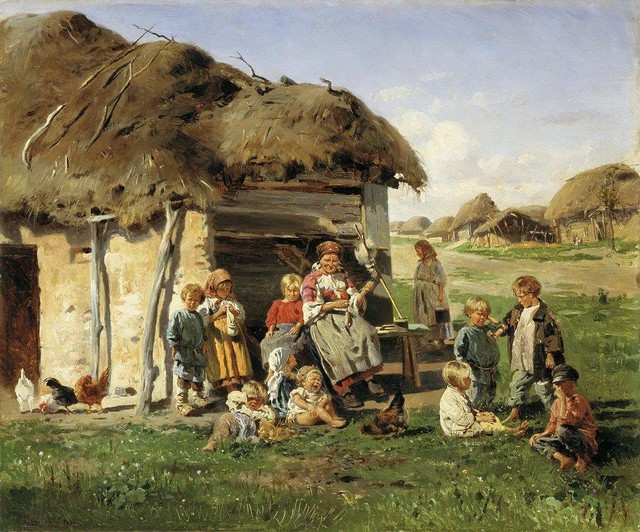 В сказках крестьяне остроумно высмеивали царя, бояр, купцов, попов, осуждал зло и стоял за правду , добро, справедливость.
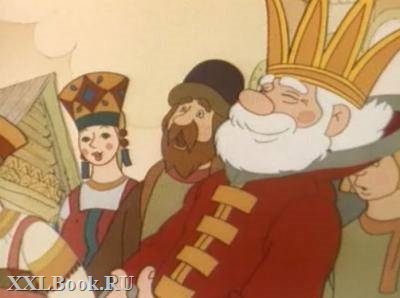 Сказки А.С. Пушкина оказали большое влияние на творчество П.П. Ершова
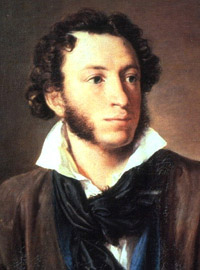 Сказка «Конёк-Горбунок»была издана в 1834 году
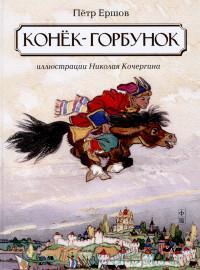 Все три части сказки связанны между собой образом Ивана и его верного друга Конька
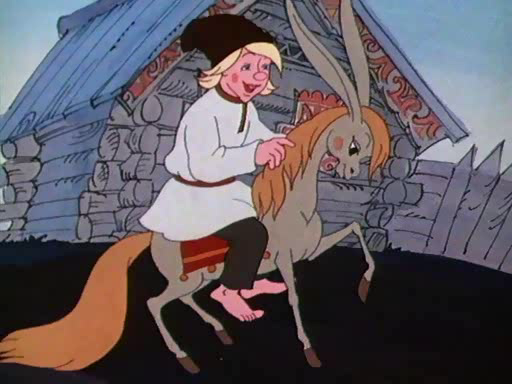 Сказка  пронизана лёгким юмором и лукавством, свойственным русскому народу
«И Данило, и Гаврило
Что в ногах их мочи было
По крапиве прямиком
Так и дуют босиком»
Украшение сказки- присказки
«Едут близко ли, далёко,
Едут низко ли, высоко,
И увидели ль кого,
Я не знаю ничего.
Скоро сказка говорится,
Дело мешкотно творится.
Только, братцы, я узнал,
Что конёк туда вбежал,
Где (я слышал стороною)
Небо сходится с землёю,
Где крестьянки лён прядут,
Прялки на небо кладут»
Сказка дышит народной стихией – народные пляски, народные песни, пословицы и поговорки.
«И под песню дуракаКони пляшут трепака;А конёк его горбаткоТак и ломится вприсядкуК удивленью людям всем»
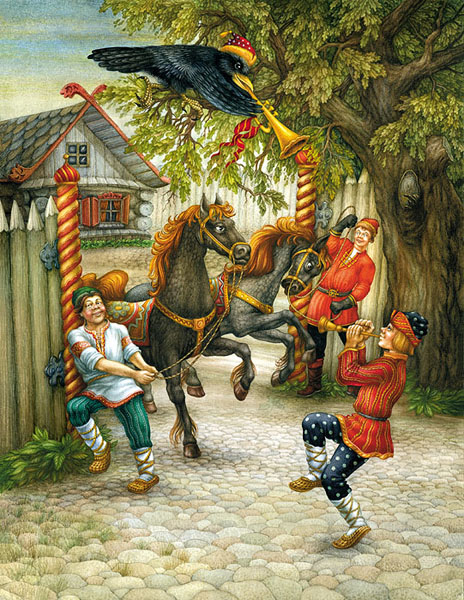 В сказке П.П. Ершов сумел небольшим количеством слов выразить  сложную мысль, нарисовать образ.
Кобылица та былаВся как зимний снег, бела,Грива в землю, золотая,В мелки кольца завитая.
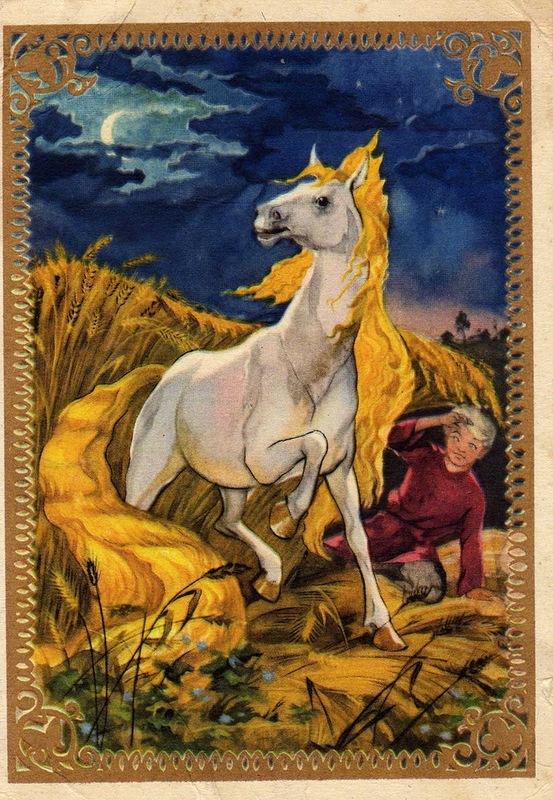 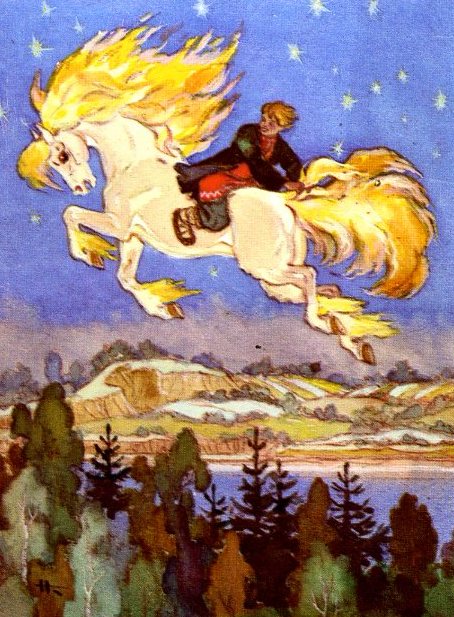 Змеем голову свила,И пустилась как стрела,Вьётся кругом над полями,Виснет пластью надо рвами,Мчится скоком по горам,Ходит дыбом по лесам.
Писатель по – народному строит в сказке звукоподражание
«Та–ра–рам, 
та–ра–рам,
Вышли кони со двора»
Сказка П.П. Ершова переведена на многие языки мира
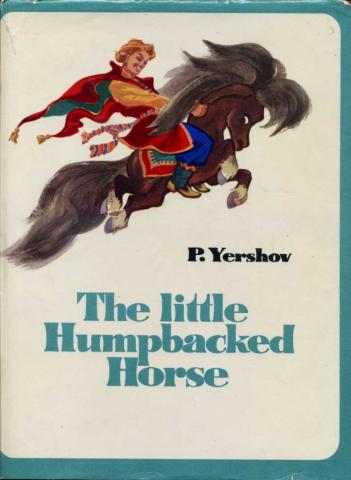 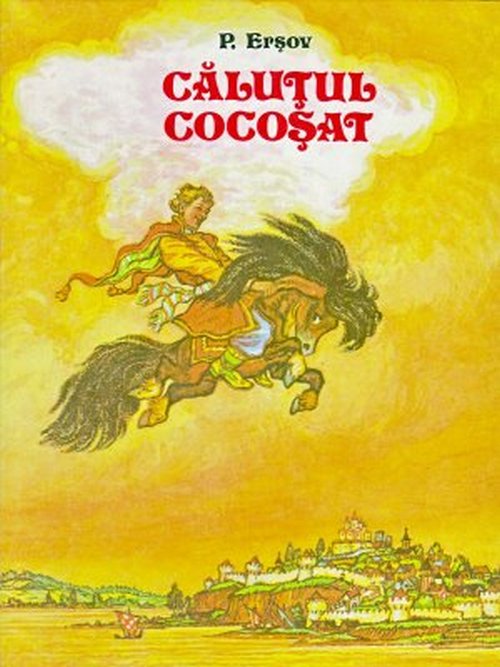 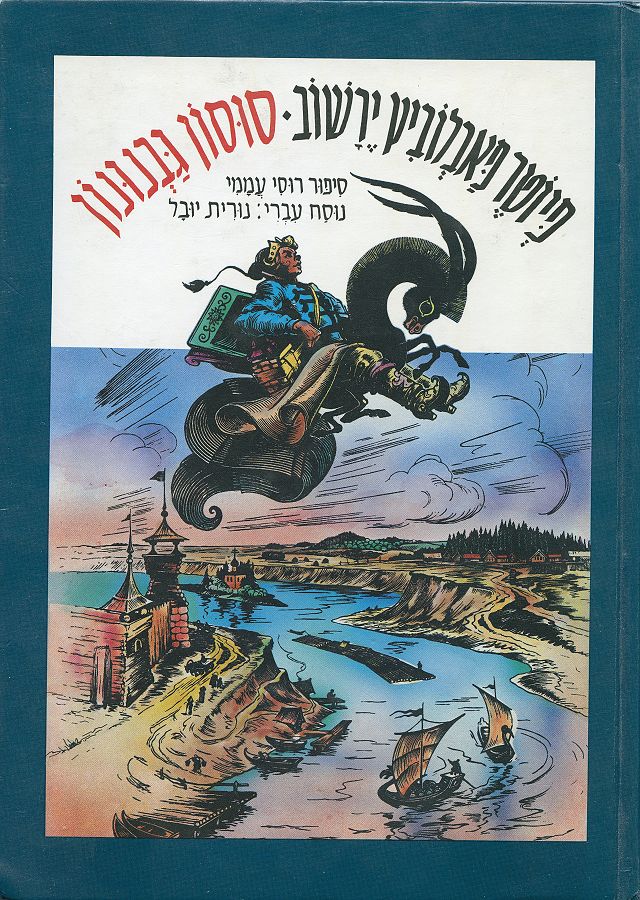 На сказку П.П. Ершова поставлен балет
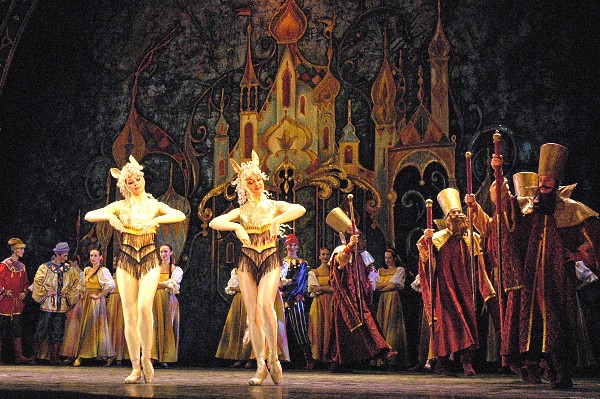 На сказку П.П. Ершова поставлена опера
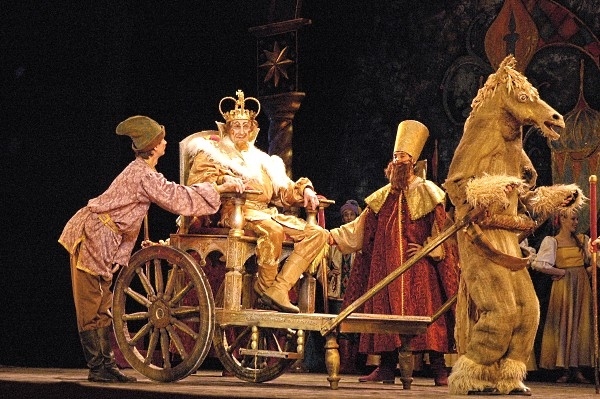 На сказку П.П. Ершова снят полнометражный фильм
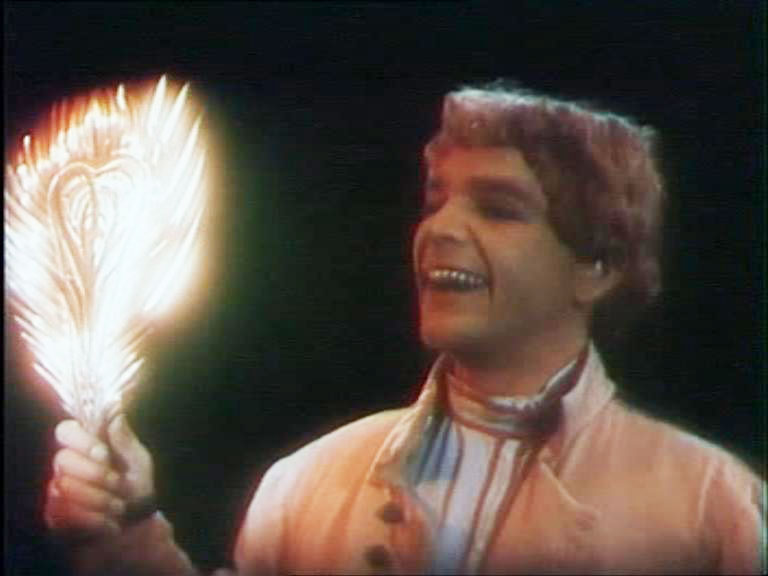 Сказка манит нас своей безудержной фантазией, удивительными приключениями, динамичным сюжетом, красочностью, игривой ритмикой, песенным складом, образом главного героя – отважным представителем народа, в победе добра над злом, уважением к человеку, к нашему великому языку.
Определите, кто является главным героем сказки П.П. Ершова «Конёк –Горбунок»?
КОБЫЛИЦА  1
КОНЁК-ГОРБУНОК  2
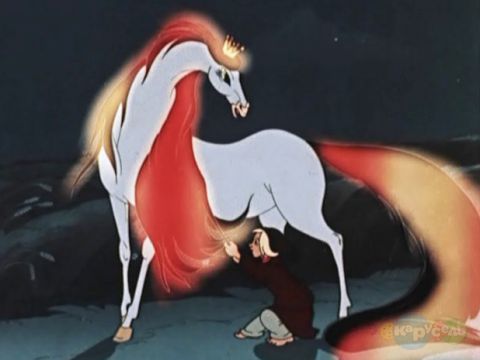 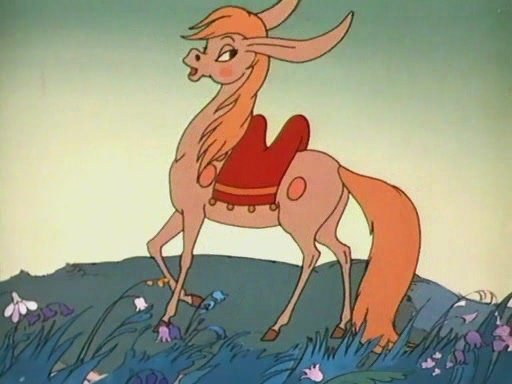 Определите, кому Иван продал вороных коней?
Царю 1
Братьям 2
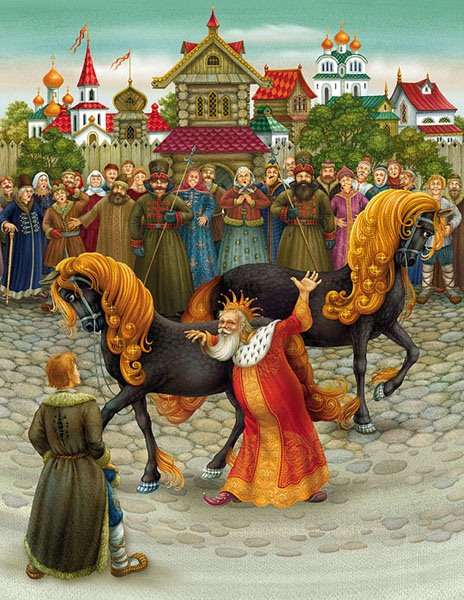 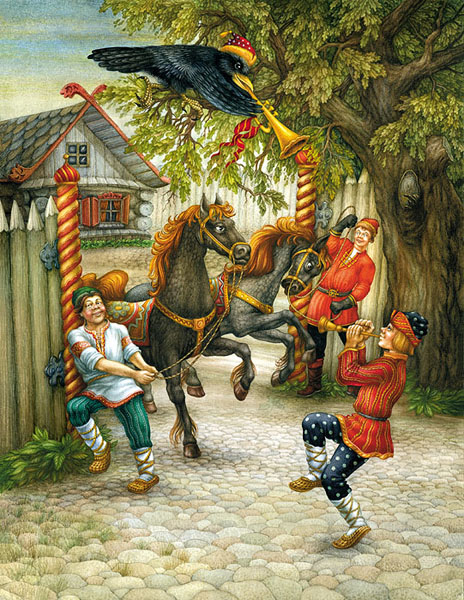 Определите, какое первое задание Царь дал Ивану?
Словить Жар-птицу 1
Принести воды  2
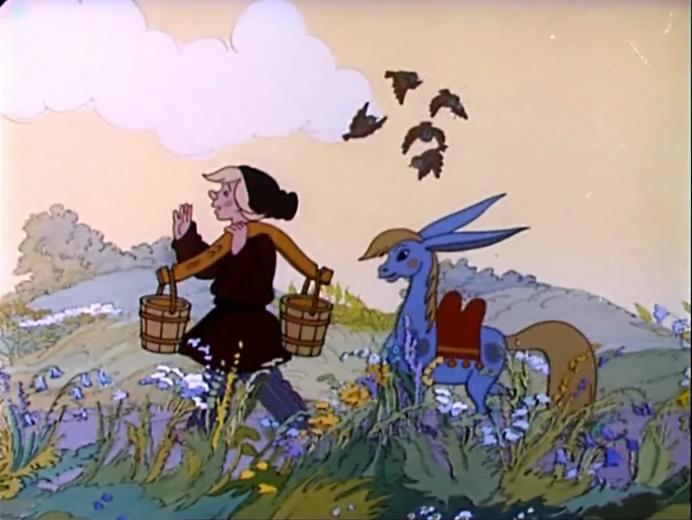 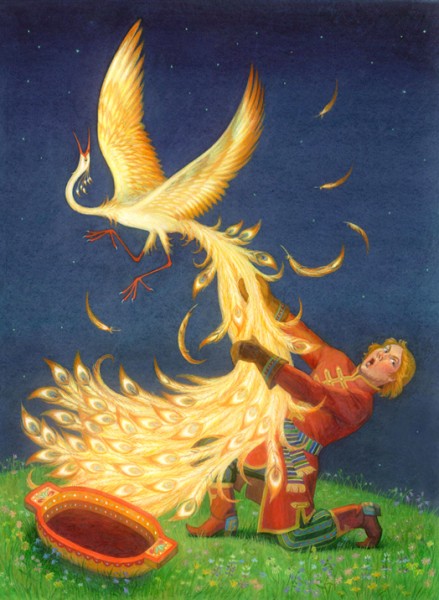 Определите, какое второе задание дал Царь Ивану?
Прыгнуть с высокой берёзы
Привезти Царь-девицу
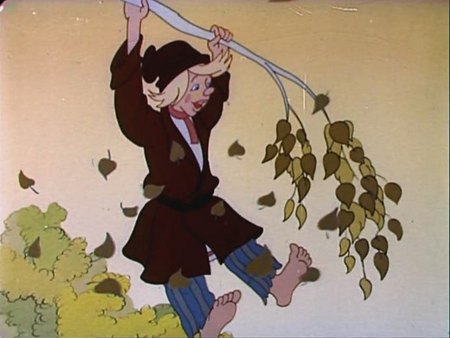 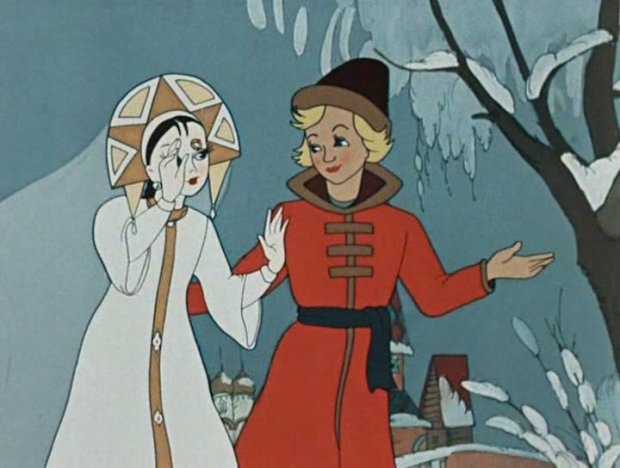 Определите, кого встретил Иван в море-океане?
Чюдо-юдо рыбу-кит
Морского Царя
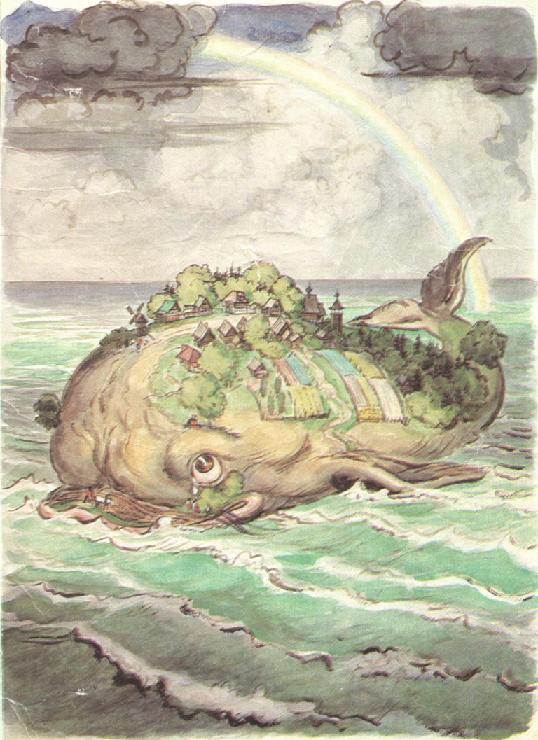 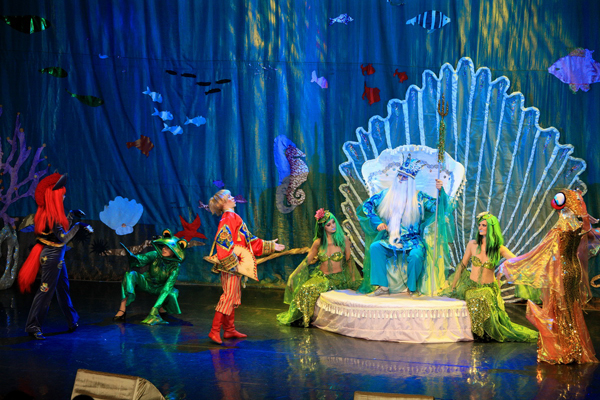 Определите, Царь-Девица попросила Царя ?
Проехать в карете
Окунуться в котёл
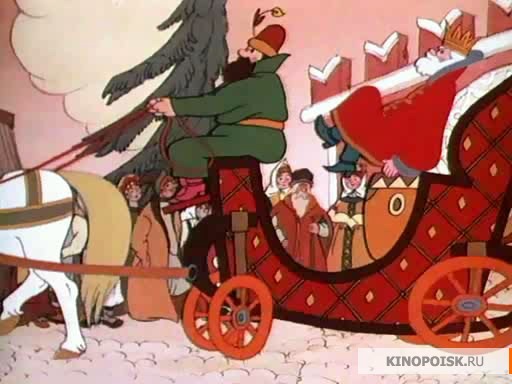 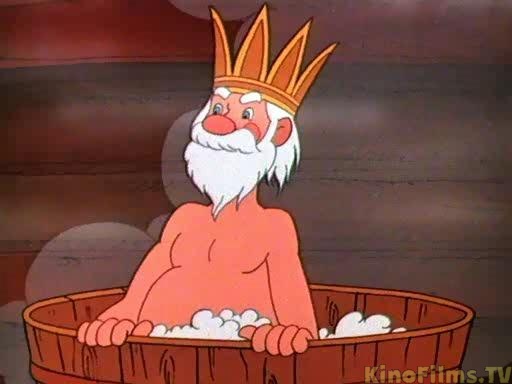 Определите, на кого указала Царица?
На Ивана
На Царя
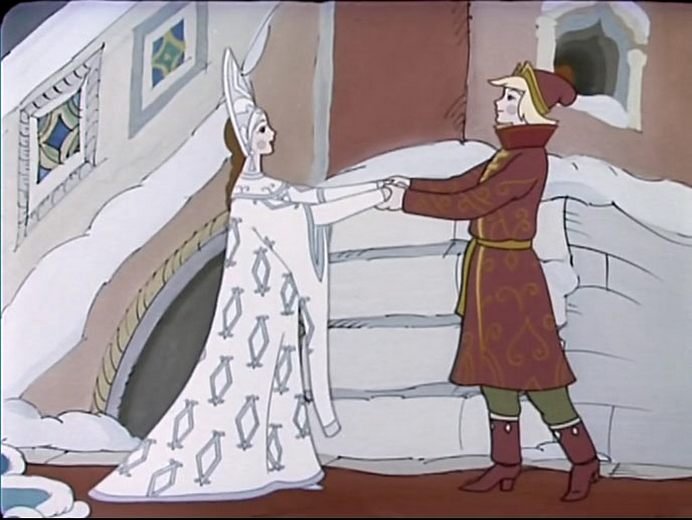 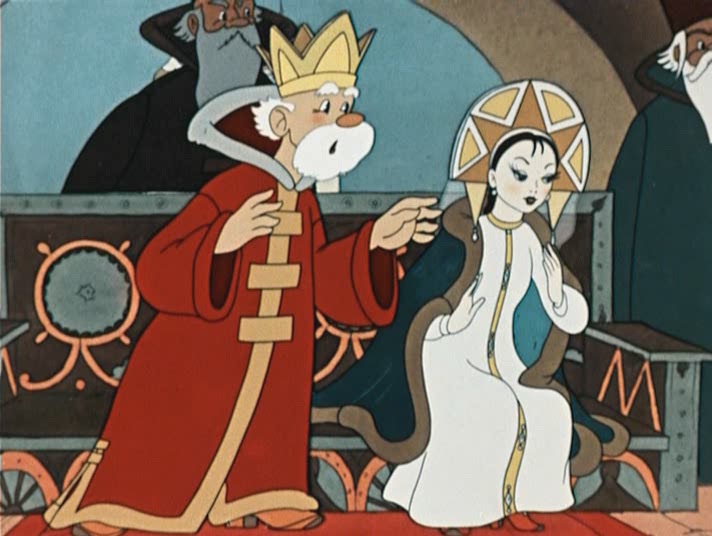 Ребята! Молодцы!Вы правильно ответили на все вопросы!